Bij “instellingen”/”wifi” kies: “eduroam” (vasthouden). 

Kies “Netwerk vergeten”. 

Selecteer “eduroam” weer (1 x klikken) en vul de velden in zoals hiernaast staat aangegeven. (gebruik je eigen email-adres / wachtwoord van Helicon)

Bij “Anonieme identiteit” niets in te vullen.

Kies als laatste “verbinden”.
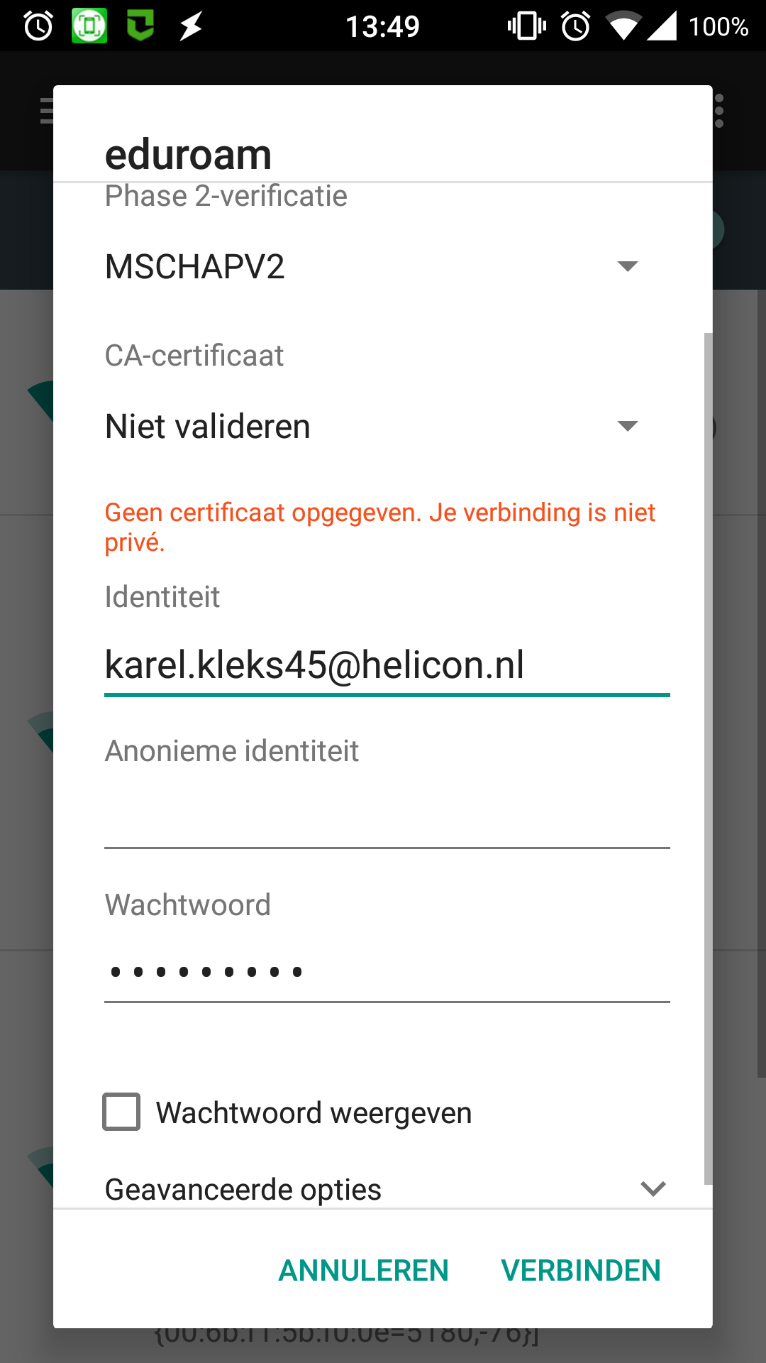